Without Giving, Never Owned.  我若不給，就不曾擁有
12/2/2018
BOLGPC 爾灣大公園靈糧堂
Rev. Joseph Chang 張玉明牧師
I. If I never give, I do not own a thing. 我若不給，就不曾擁有
Died at age 33. 
33歲死了
I. If I never give, I do not own a thing. 我若不給，就不曾擁有
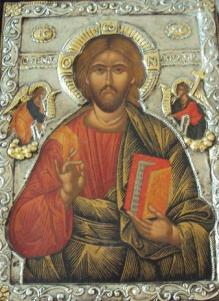 Died at age 33. 
33歲死了
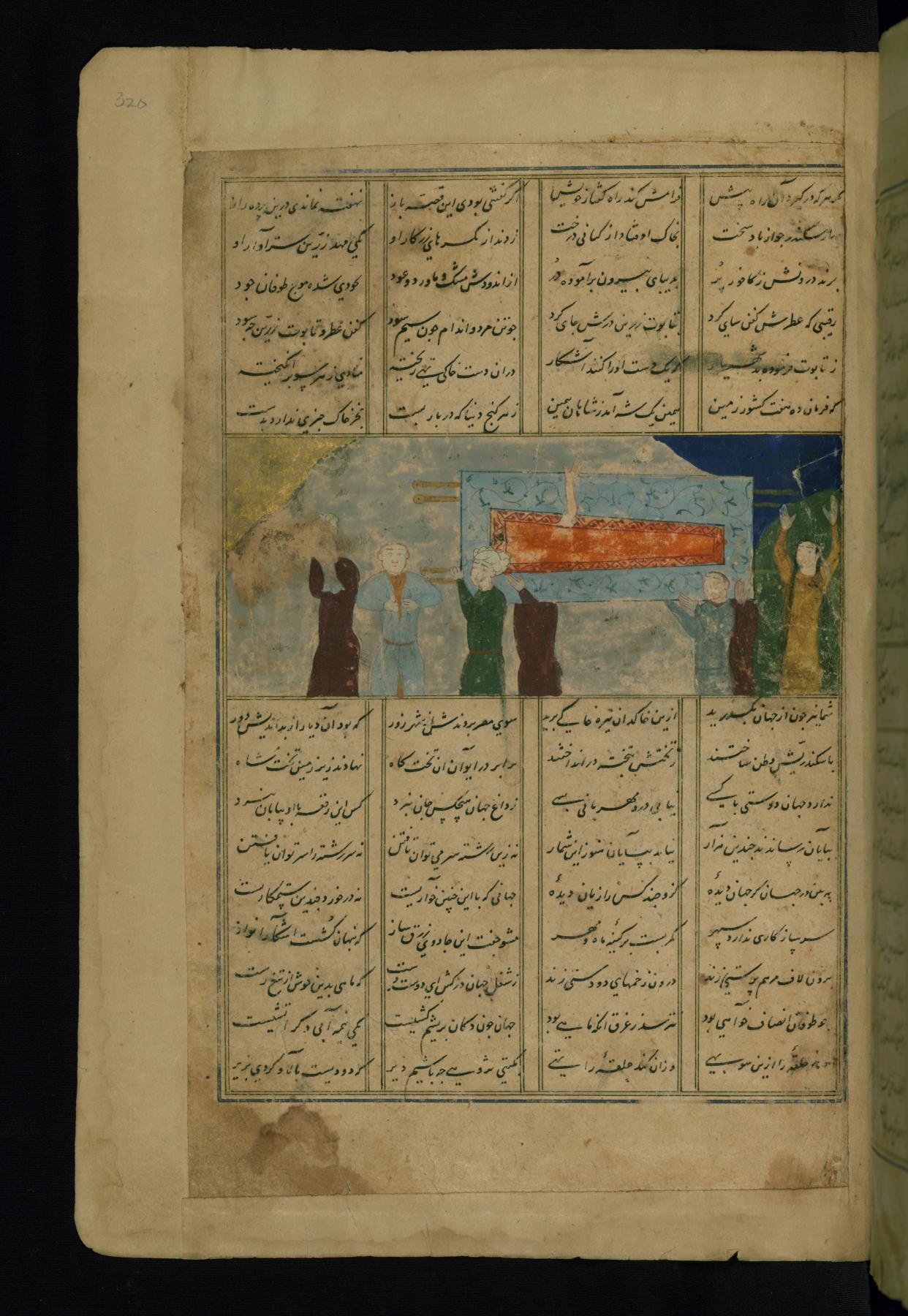 Nizami Ganjavi - The Coffin of Alexander the Great Carried in Procession - Walters W604320A - Full Page.jpg
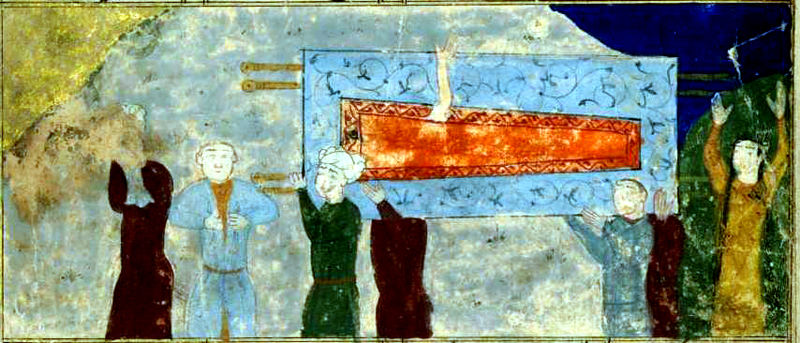 19不要為自己積攢財寶在地上；地上有蟲子咬，能鏽壞，也有賊挖窟窿來偷。20只要積攢財寶在天上；天上沒有蟲子咬，不能鏽壞，也沒有賊挖窟窿來偷。21因為你的財寶在那裡，你的心也在那裡。【太 6:19~21】19""Do not lay up for yourselves treasures on earth, where moth and rust destroy and where thieves break in and steal," 20"but lay up for yourselves treasures in heaven, where neither moth nor rust destroys and where thieves do not break in and steal." 21"For where your treasure is, there your heart will be also. " 【Matt 6:19~21】
Jim Elliott (1927-1956)
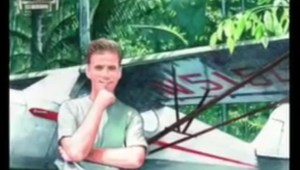 He is no fool who gives what he cannot keep to gain that which he cannot lose.
放棄他不能保有的, 去換取他不能失去的, 這樣的人絕對不會是傻瓜.

Wherever you are - be all there.
你人在哪裡, 就把你的心也放在那裏!

God always gives His best to those who leave the choice with him.
一個讓神為他選擇的人, 神常常把自己最好的給他.
II. Without Faith, you cannot really give. 沒有信心, 你就不可能真正的給.
II. Without Faith, you cannot really give. 沒有信心, 你就不可能真正的給.
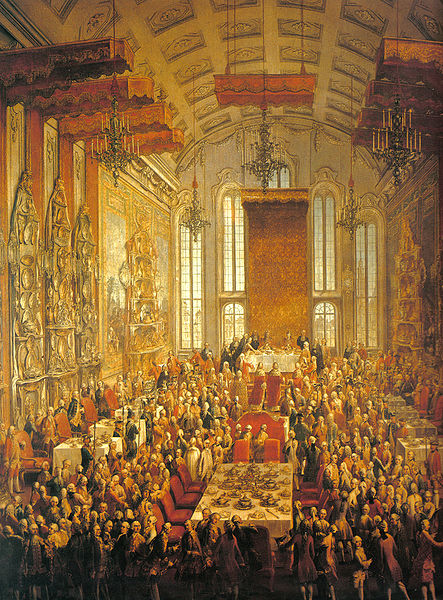 19過了許久，那些僕人的主人來了，和他們算賬。20那領五千銀子的又帶著那另外的五千來，說：主阿，你交給我五千銀子。請看，我又賺了五千。21主人說：好，你這又良善又忠心的僕人，你在不多的事上有忠心，我要把許多事派你管理；可以進來享受你主人的快樂。【太 25:19~21】19"Now after a long time the master of those servants came and settled accounts with them." 20"And he who had received the five talents came forward, bringing five talents more, saying, 'Master, you delivered to me five talents; here I have made five talents more.'" 21"His master said to him, 'Well done, good and faithful servant.You have been faithful over a little; I will set you over much. Enter into the joy of your master.'" 【Matt 25:19~21】
16頭一個上來，說：主阿，你的一錠銀子已經賺了十錠。17主人說：好！良善的僕人，你既在最小的事上有忠心，可以有權柄管十座城。【路 19:16~17】16"The first came before him, saying, 'Lord, your mina has made ten minas more.'" 17"And he said to him, 'Well done, good servant! Because you have been faithful in a very little, you shall have authority over ten cities.'" 【Luke 19:16~17】

18第二個來，說：主阿！你的一錠銀子，已經賺了五錠。19主人說：你也可以管五座城。【路 19:18~19】18"And the second came, saying, 'Lord, your mina has made five minas.'" 19"And he said to him, 'And you are to be over five cities.'" 【Luke 19:18~19】
20又有一個來說：主阿，看哪，你的一錠銀子在這裡，我把他包在手巾裡存著。21我原是怕你，因為你是嚴厲的人；沒有放下的，還要去拿；沒有種下的，還要去收。22主人對他說：你這惡僕，我要憑你的口定你的罪。你既知道我是嚴厲的人，沒有放下的，還要去拿，沒有種下的，還要去收，【路 19:20-22】20"Then another came, saying, 'Lord, here is your mina, which I kept laid away in a handkerchief;" 21"for I was afraid of you, because you are a severe man. You take what you did not deposit, and reap what you did not sow.'" 22"He said to him, 'I will condemn you with your own words, you wicked servant! You knew that I was a severe man, taking what I did not deposit and reaping what I did not sow?" 【Luke 19:20-22】
23為甚麼不把我的銀子交給銀行，等我來的時候，連本帶利都可以要回來呢？24就對旁邊站著的人說：奪過他這一錠來，給那有十錠的。25他們說：主阿，他已經有十錠了。26主人說：我告訴你們，凡有的，還要加給他；沒有的，連他所有的也要奪過來。【路 19:23-26】23"Why then did you not put my money in the bank, and at my coming I might have collected it with interest?'" 24"And he said to those who stood by, 'Take the mina from him, and give it to the one who has the ten minas.'" 25"And they said to him, 'Lord, he has ten minas!'" 26"'I tell you that to everyone who has, more will be given, but from the one who has not, even what he has will be taken away." 【Luke 19:23-26】
III. Where your heart is, your money will be. 你的錢財在那裏，你的心就在那裏。
19不要為自己積攢財寶在地上；地上有蟲子咬，能鏽壞，也有賊挖窟窿來偷。20只要積攢財寶在天上；天上沒有蟲子咬，不能鏽壞，也沒有賊挖窟窿來偷。21因為你的財寶在那裡，你的心也在那裡。【太 6:19~21】19""Do not lay up for yourselves treasures on earth, where moth and rust destroy and where thieves break in and steal," 20"but lay up for yourselves treasures in heaven, where neither moth nor rust destroys and where thieves do not break in and steal." 21"For where your treasure is, there your heart will be also. " 【Matt 6:19~21】
III. Where your heart is, your money will be. 你的錢財在那裏，你的心就在那裏。
19不要為自己積攢財寶在地上；地上有蟲子咬，能鏽壞，也有賊挖窟窿來偷。20只要積攢財寶在天上；天上沒有蟲子咬，不能鏽壞，也沒有賊挖窟窿來偷。21因為你的財寶在那裡，你的心也在那裡。【太 6:19~21】19""Do not lay up for yourselves treasures on earth, where moth and rust destroy and where thieves break in and steal," 20"but lay up for yourselves treasures in heaven, where neither moth nor rust destroys and where thieves do not break in and steal." 21"For where your treasure is, there your heart will be also. " 【Matt 6:19~21】
Conclusion 結論
1). If I do not give, I do not truly own anything that God has blessed me with. 若我不知道給, 我就不會真正的擁有神給我們的任何東西.
2). Without faith, I do not truly give. 若我沒有信心, 我就不會真正的給. 我給神的是我桌子上吃剩下來的碎片. 將來在神的國度, 主耶穌是不是只給我們吃宴會廳裡面的巧克力糖呢?
3). If I do not place the money in God’s kingdom, my heart could not be in His kingdom. 若我不把錢投資在神國度的事工上, 我的心就不在神國上面, 我就沒有辦法真正在屬靈的事情上成長, 將來怎能夠在神國度裏面承擔責任呢?